土地使用权出让评估
宝业恒评估机构
评估标准
评估依据
出让地价评估目的
评估原则
评估方法
评估程序
评估方法的运用——收益还原法
评估方法的运用——市场比较法
评估方法的运用——剩余法
评估方法的运用——成本逼近法
评估方法的运用——公示地价修正法
特定情况评估要点——场地未通平或通平不完全
特定情况评估要点——特定条件的招拍挂出让方式
特定情况评估要点——协议出让
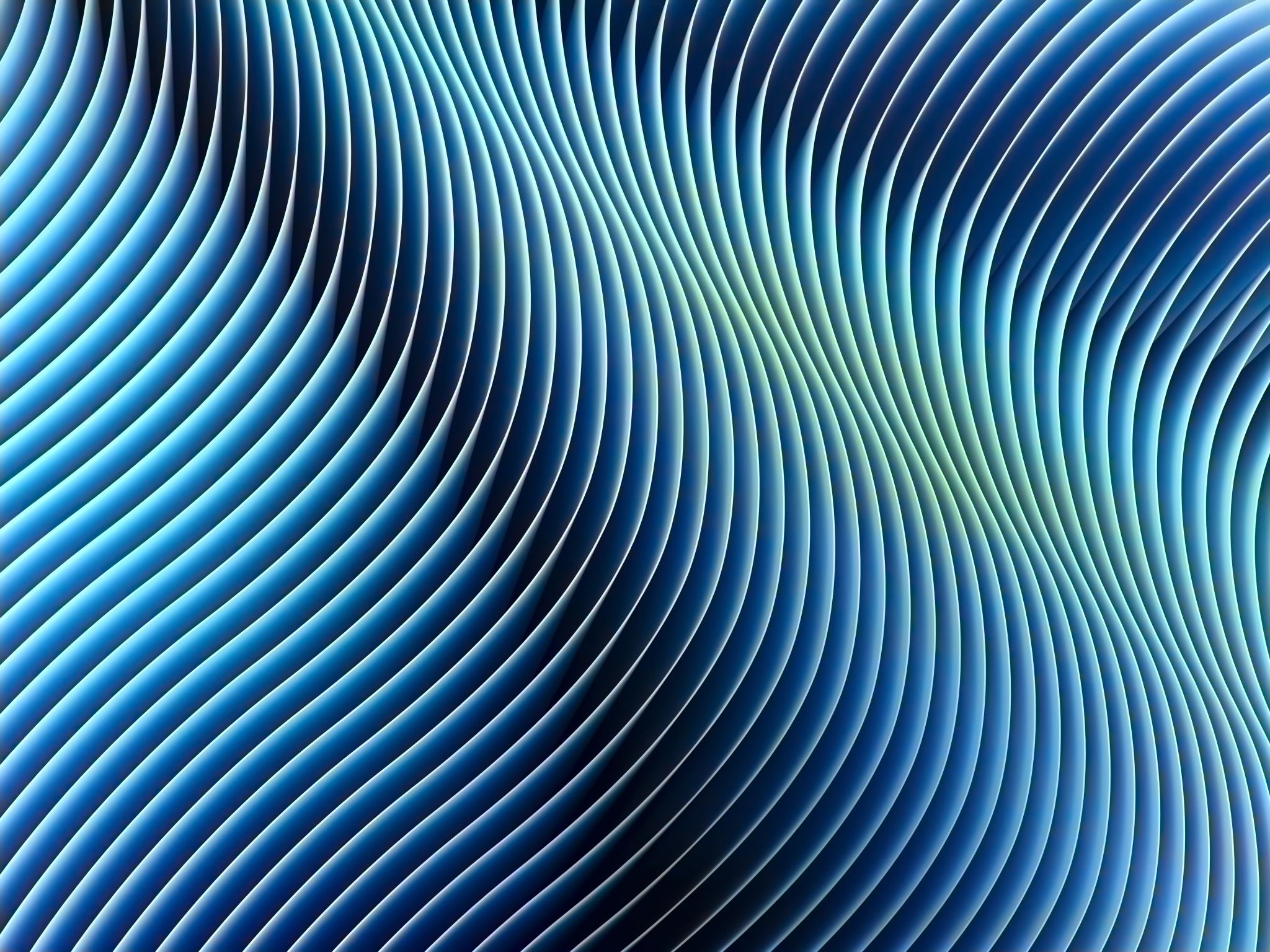 特定情况评估要点——已出让土地补缴地价款
估价报告内容